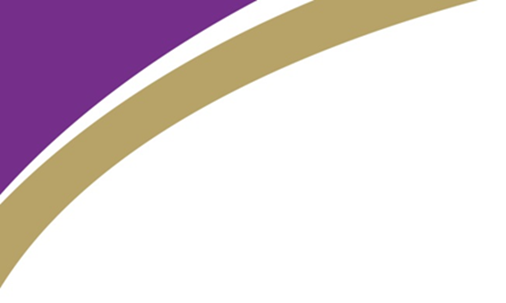 A-Level Music At Sheldon
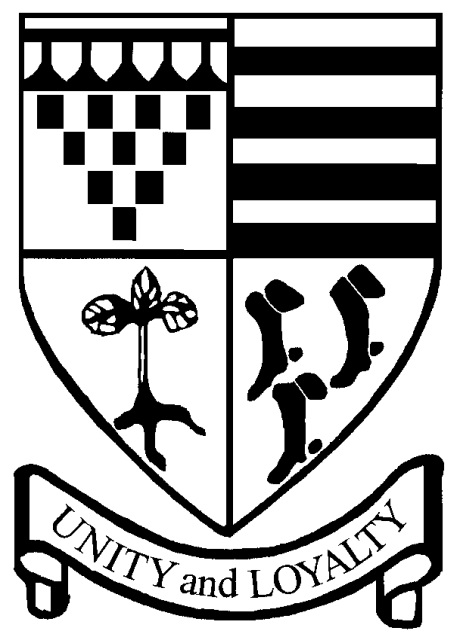 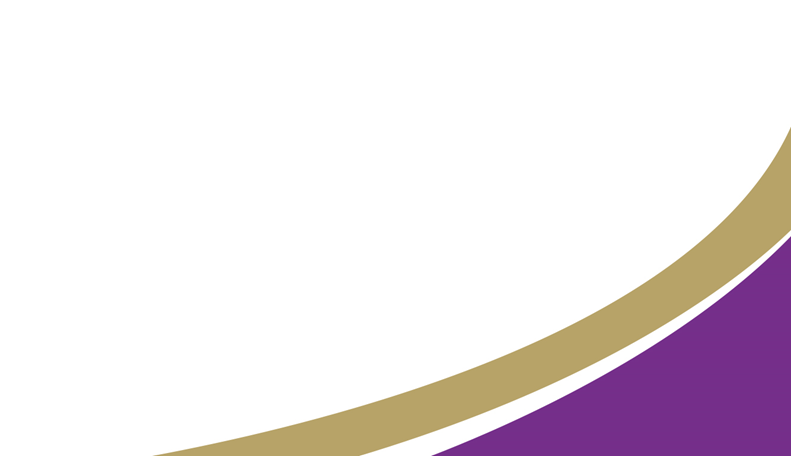 Remember to present this slideshow, so that you can hear the commentary
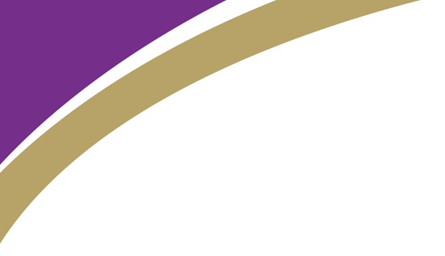 AQA AS/A2
It is preferable but not compulsory to have studied 
	GCSE music.
The student must have a good basic understanding of music and play a musical instrument to a good standard – a ‘grade’ standard is preferable
Scope to use Music Technology 
Lots of choice in performing
Lots of choice in composition
Interesting Areas of study
Course designed to fit individual students
Study current music as well as more traditional music
Suite of 15 computers at Hardenhuish, 30 at Sheldon and a new and developing recording studio at Sheldon
Join together with Hardenhuish School for lessons and events
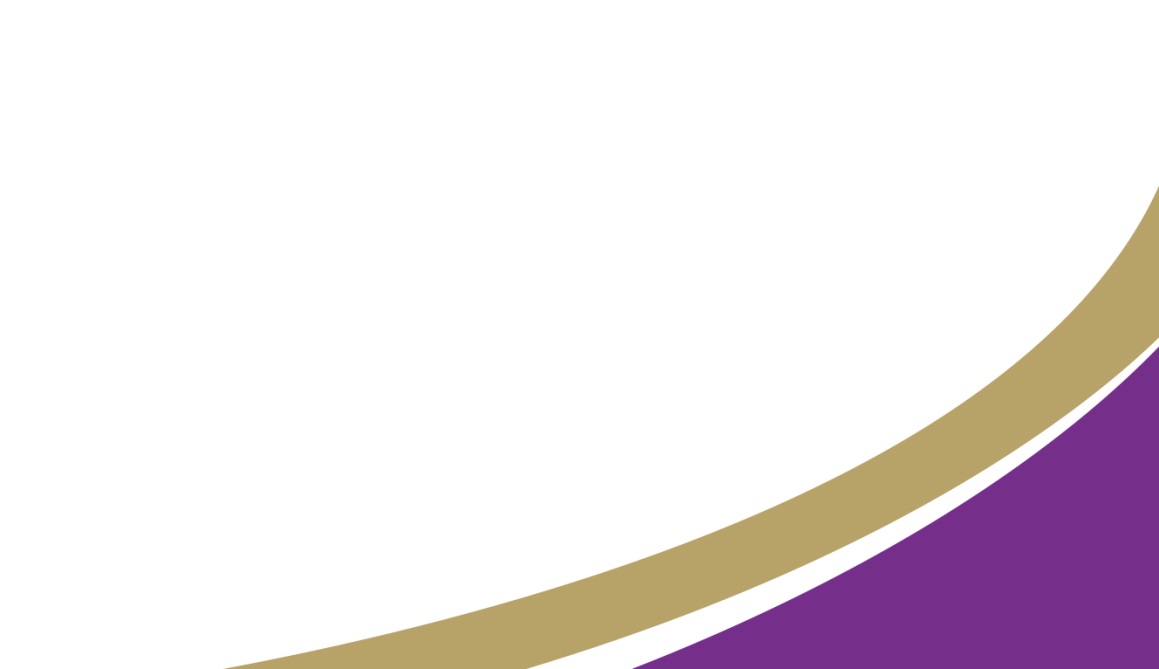 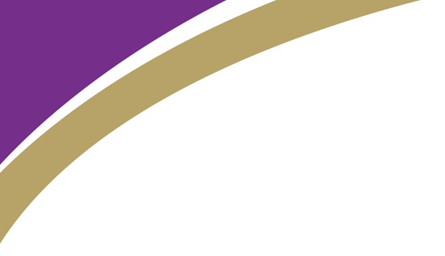 Component 1: Appraising Music40% of total A level
A-level exam is two and a half hour paper and worth 120 marks 
Externally marked

Seven Areas of study (AoS) – AS students choose two, A-level students choose three 
Area of study 1 Western classical tradition 1650–1910 compulsory 
Area of study 2 Pop music 
Area of study 3 Music for media 
Area of study 4 Music for theatre 
Area of study 5 Jazz 
Area of study 6 Contemporary traditional music 
Area of study 7 Art music since 1910
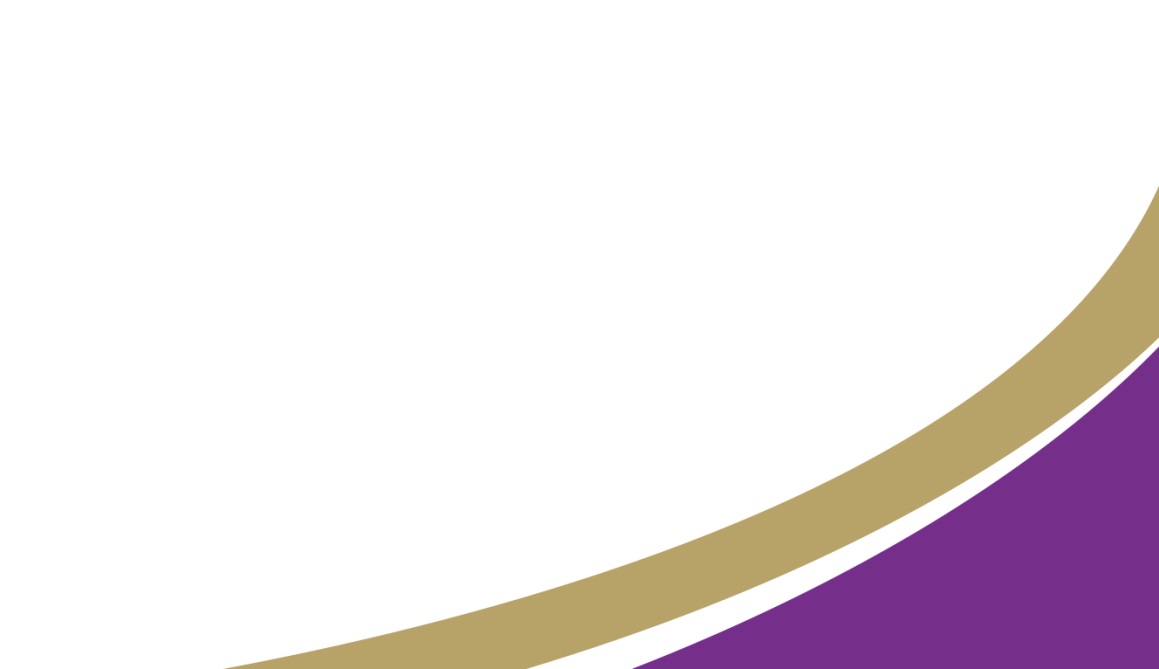 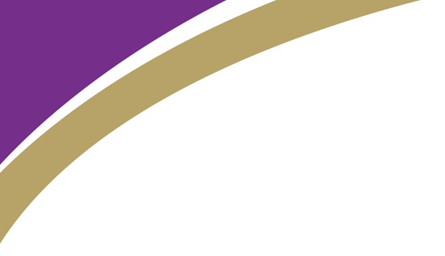 Component 2: Performance35% of A-Level and worth 50 marks
Externally assessed – by upload/post from centres 
A-level: perform a minimum of 10 and maximum of 12 minutes
Must be taken between 1 March and 31 May in the year of certification 
If the student’s performance is less than the minimum time it will not be accepted as assessment evidence
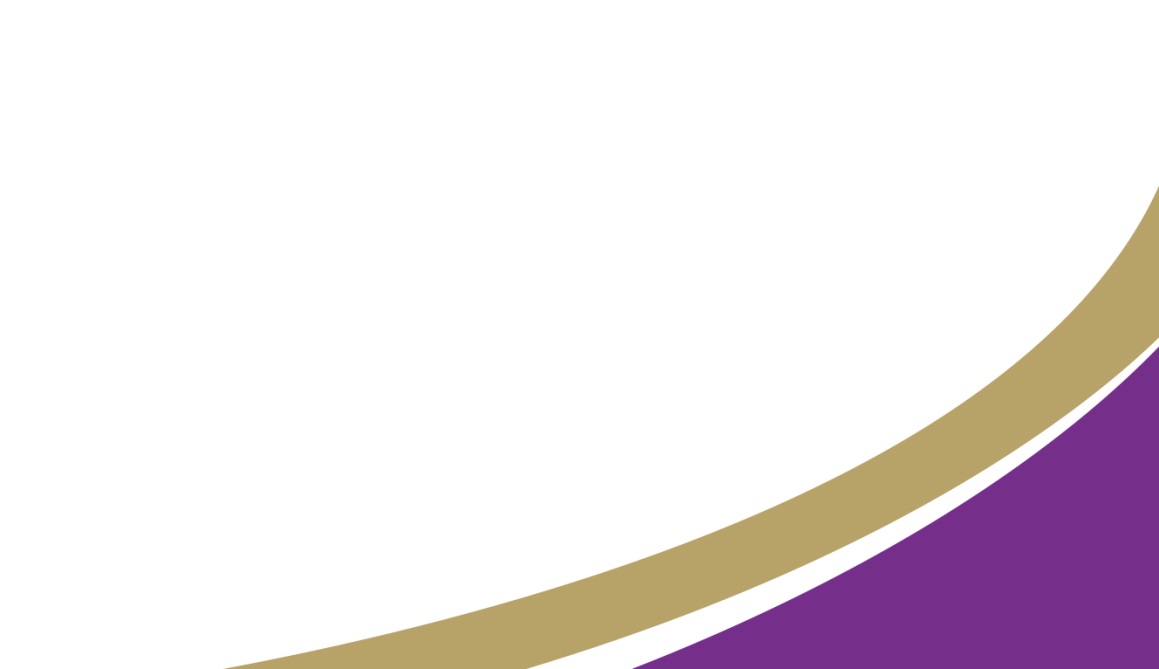 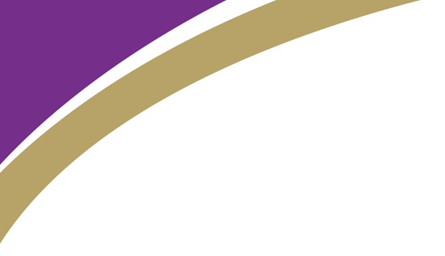 Component 3: CompositionAS 30%   A-Level 25%  50 marks
Students must compose two pieces: 
Composition 1 – composition to a brief 
Composition 2 – free composition. 
Both have a combined composition time of four and a half minutes. 
We will release seven briefs on or as near as possible to 15 September in the year of certification (in year 13). 
Externally assessed – by upload/post from centres. 
If the student’s compositions are less than the minimum time they will not be accepted as assessment evidence.
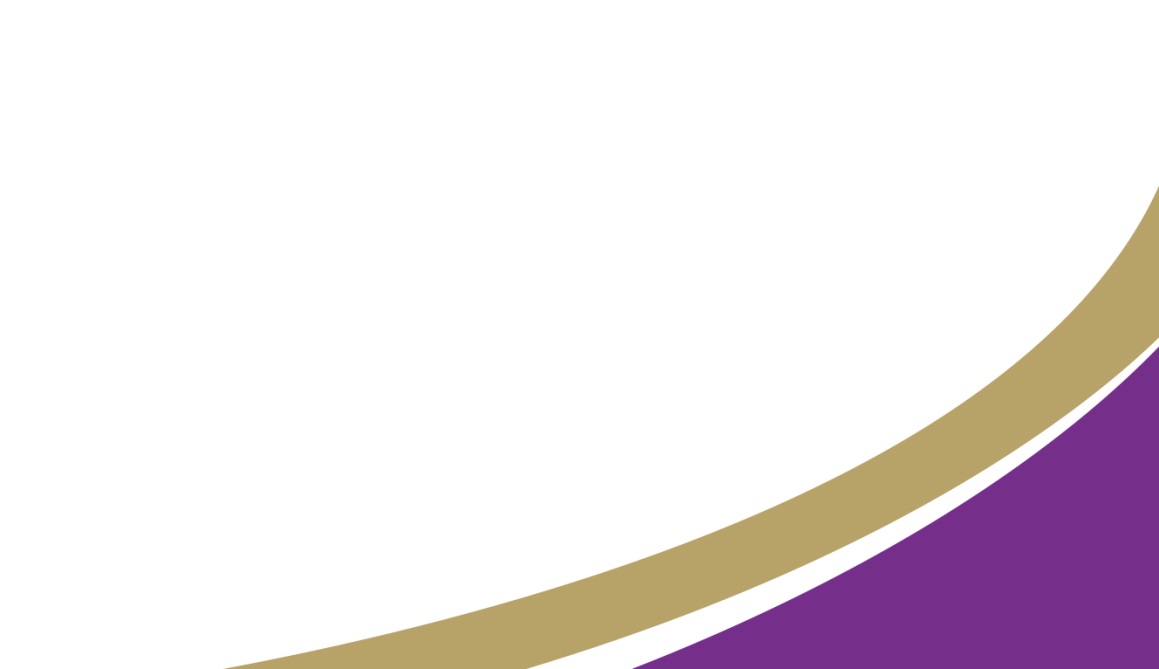 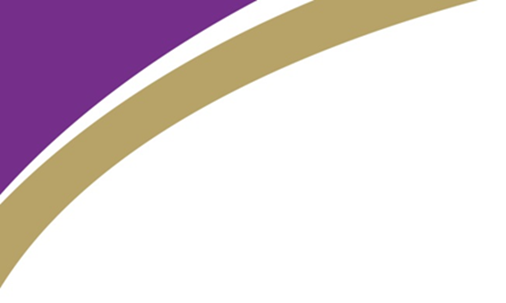 A-Level Music At Sheldon
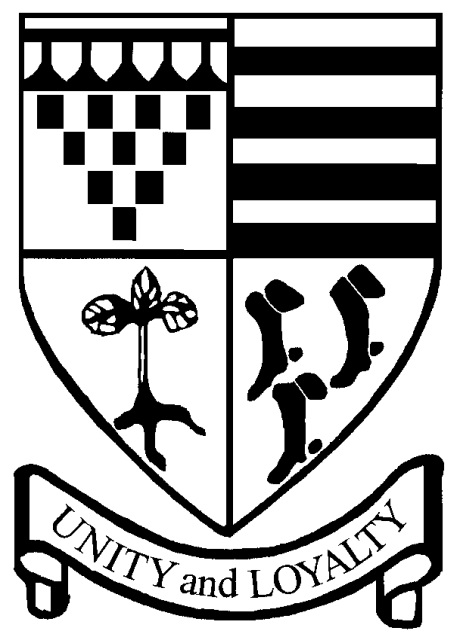 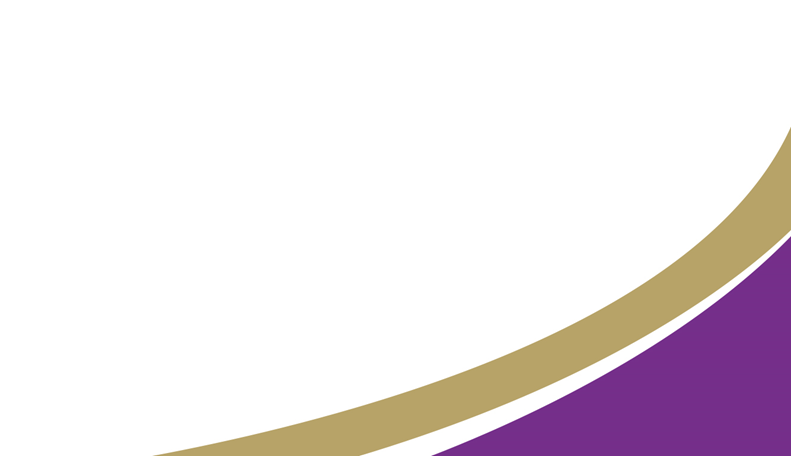 Cgoldsworthysheldonschool.co.uk